TẬP ĐỌC
KIỂM TRA BÀI CŨ
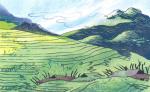 TRƯỚC CỔNG TRỜI
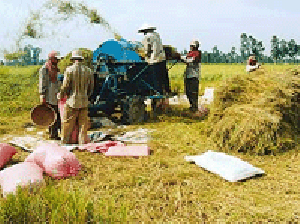 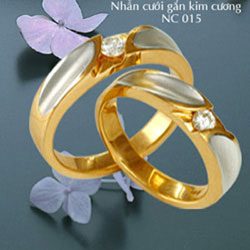 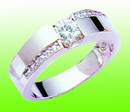 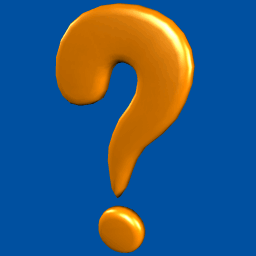 Lúa gạo
Vàng bạc
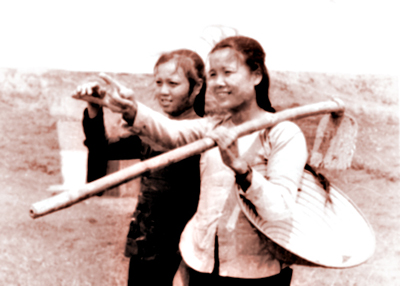 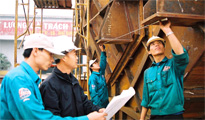 Thì giờ
Sức khoẻ
NGƯỜI LAO ĐỘNG
TẬP ĐỌC
TIẾT 17:
CÁI GÌ QUÝ NHẤT?
                                                  ( TRANG 85)
TẬP ĐỌC
TIẾT 17:
CÁI GÌ QUÝ NHẤT?
                                                  ( TRANG 85)
1 / LUYỆN ĐỌC:
TẬP ĐỌC
TIẾT 17:
CÁI GÌ QUÝ NHẤT?
( TRANG 85)
1 /LUYỆN ĐỌC:
ĐỌC ĐÚNG :
TỪ:
Lúa gạo,
Có lí,
tranh luận ,
Sôi nổi ,
Lấy lại...
TẬP ĐỌC
CÁI GÌ QUÝ NHẤT?
( TRANG 85 )
1 /LUYỆN ĐỌC:
ĐỌC ĐÚNG :
Lúa gạo,
Có lí,
tranh luận ,
Sôi nổi ,
Lấy lại...
Theo tớ quý nhất là lúa gạo . Các cậu có 
thấy ai không ăn mà sống được không ?
TẬP ĐỌC
CÁI GÌ QUÝ NHẤT?
                                             (TRANG 85)
1 /LUYỆN ĐỌC
Chú giải
- Tranh luận :
Bàn cãi để tìm ra lẽ phải.
-   Phân giải :
Giải thích cho thấy rõ đúng sai.
TẬP ĐỌC
TIẾT 17:
CÁI GÌ QUÝ NHẤT?
                                                  ( TRANG 85)
1 / LUYỆN ĐỌC:
2 / Tìm hiểu bài :
Theo Hùng , Quý , Nam cái 
gì quý nhất trên đời ?
* Hùng cho rằng lúa gạo là quý nhất.
* Quý cho rằng vàng bạc quý nhất.
 * Nam cho rằng thì giờ quý nhất .
2 / Tìm hiểu bài :
Mỗi bạn đưa ra lí lẽ như thế nào để bảo vệ ý kiến của mình ?
Hùng cho rằng lúa gạo là quý nhất vì con người không thể sống được mà không ăn.
Quý  cho rằng vàng bạc là quý nhất vì mọi người thường nói quý như vàng ,có vàng là có tiền , có tiền sẽ mua được lúa gạo .
Nam cho rằng thì giờ là quý nhất vì người ta  thường nói thì giờ quý hơn vàng ,có thì giờ mới làm ra được lúa , gạo vàng bạc .
2 / Tìm hiểu bài :
Vì sao thầy giáo cho rằng người lao động mới là quý nhất?
Vì không có người lao động thì không có lúa gạo, vàng bạc và thì giờ cũng trôi qua một cách vô vị.
TẬP ĐỌC
TIẾT 17:        CÁI GÌ QUÝ NHẤT?
                                                              TRANG 85
Nội dung : 
Người lao động là quý nhất.
TẬP ĐỌC
TIẾT 17:
CÁI GÌ QUÝ NHẤT?
                                                  ( TRANG 85)
3 /LUYỆN  ĐỌC DIỄN CẢM:
3/ ĐỌC DIỄN CẢM:
NHẤN GIỌNG VÀO CÁC TỪ:
Hùng nói:  Theo tớ qúy nhất là lúa gạo . Các cậu có thấy ai không ăn mà sống được không ?
Quý và Nam cho là có lí . Nhưng đi được mươi bước , Quý vội reo lên : “bạn Hùng nói không đúng . Quý nhất phải là vàng . Mọi nguời chẳng thường nói quý như vàng còn gì ? Có vàng là có tiền , có tiền sẽ mua được lúa gạo . ”
    Nam vội tiếp ngay : “ Quý nhất là thì giờ . Thầy giáo thường nói thì giờ quý hơn vàng bạc . Có thì giờ mới làm ra được lúa gạo,  vàng bạc !”
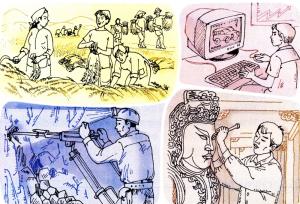 TẬP ĐỌC
TIẾT 17:        CÁI GÌ QUÝ NHẤT?
                                                              TRANG 85
Nội dung : 
Người lao động là quý nhất.
Dặn dò : 
Về nhà luyện đọc kĩ bài đã học và chuẩn bị bài sau Đất Cà Mau.